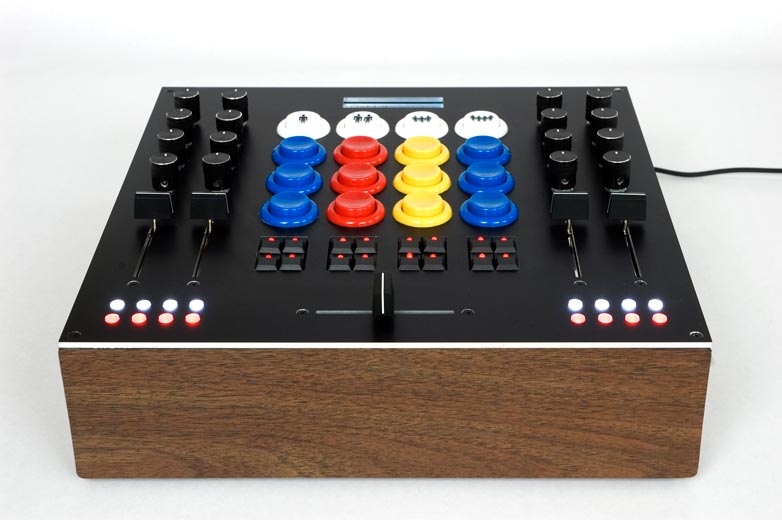 https://flic.kr/p/4MRZPn
MVC Controllers
Browser
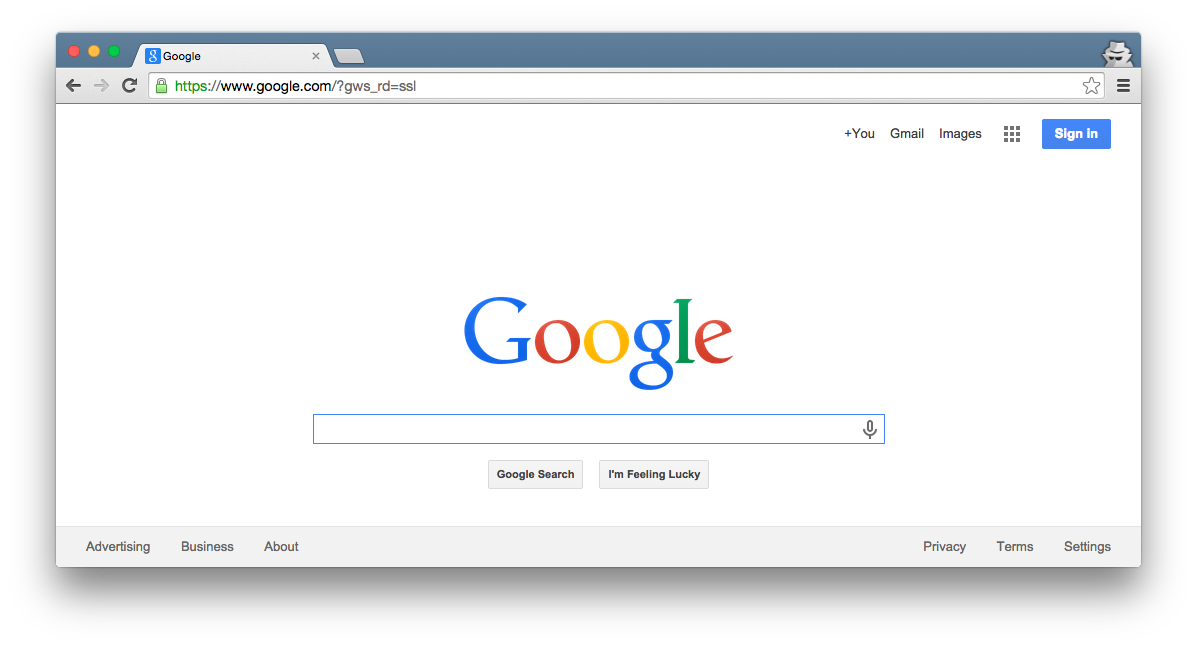 Migrations
Ye OldeInternet
DB
Tests
Today’s focus
Server
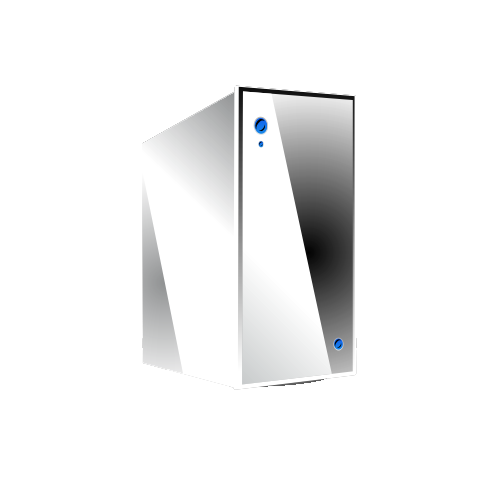 Router
Controller
Model
View
5 Basic Controller Patterns
Create
new/create: Enter a new record
Read
index: List all records
show: Display a particular record
Update
edit/update: Modify an existing record
Delete
destroy: Remove a record
5 Basic Controller Patterns
Create
new/create: Enter a new record
Read
index: List all records
show: Display a particular record
Update
edit/update: Modify an existing record
Delete
destroy: Remove a record
index Page
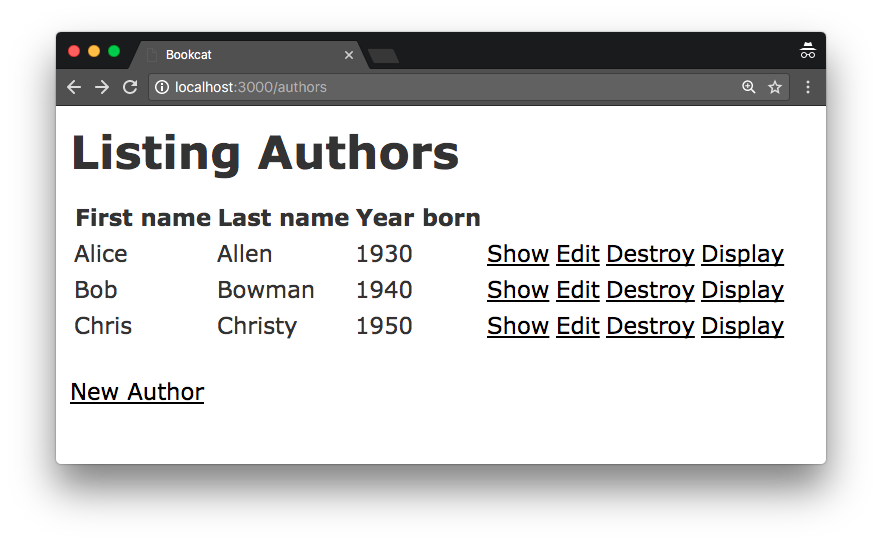 Browser
How to implement index?
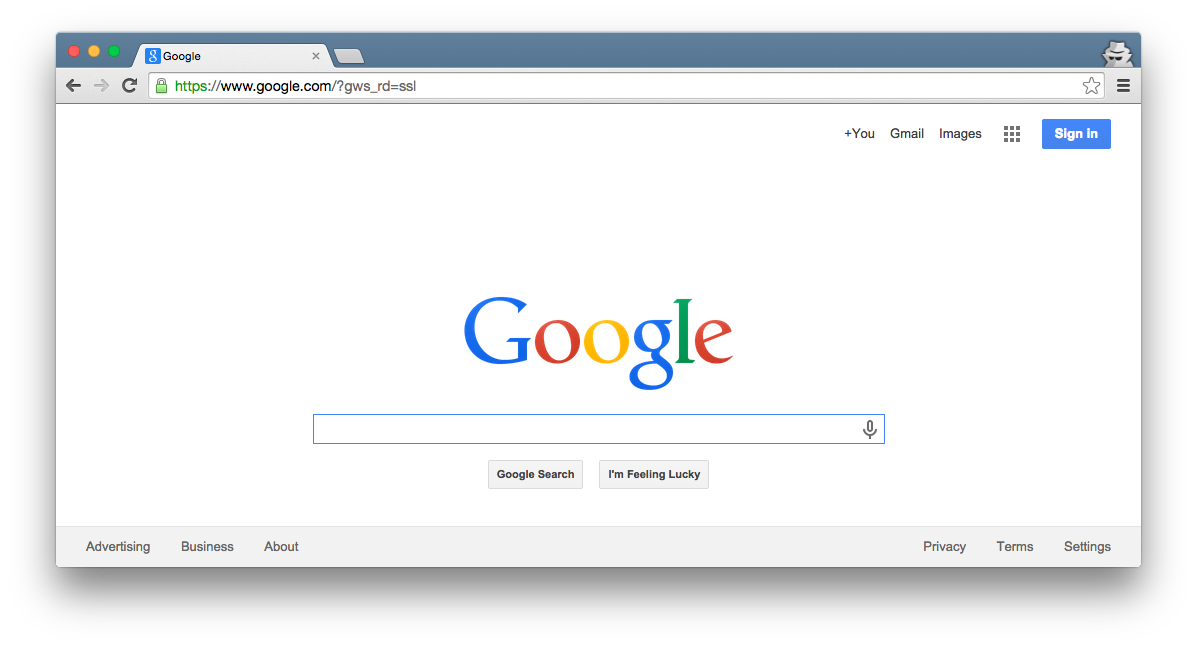 Ye OldeInternet
DB
Server
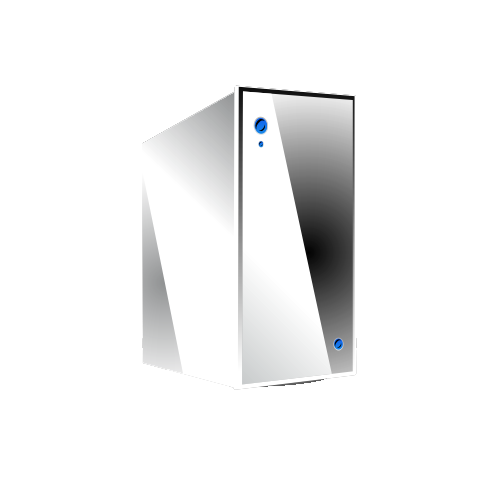 Router
Controller
Model
View
Browser
How to implement index?
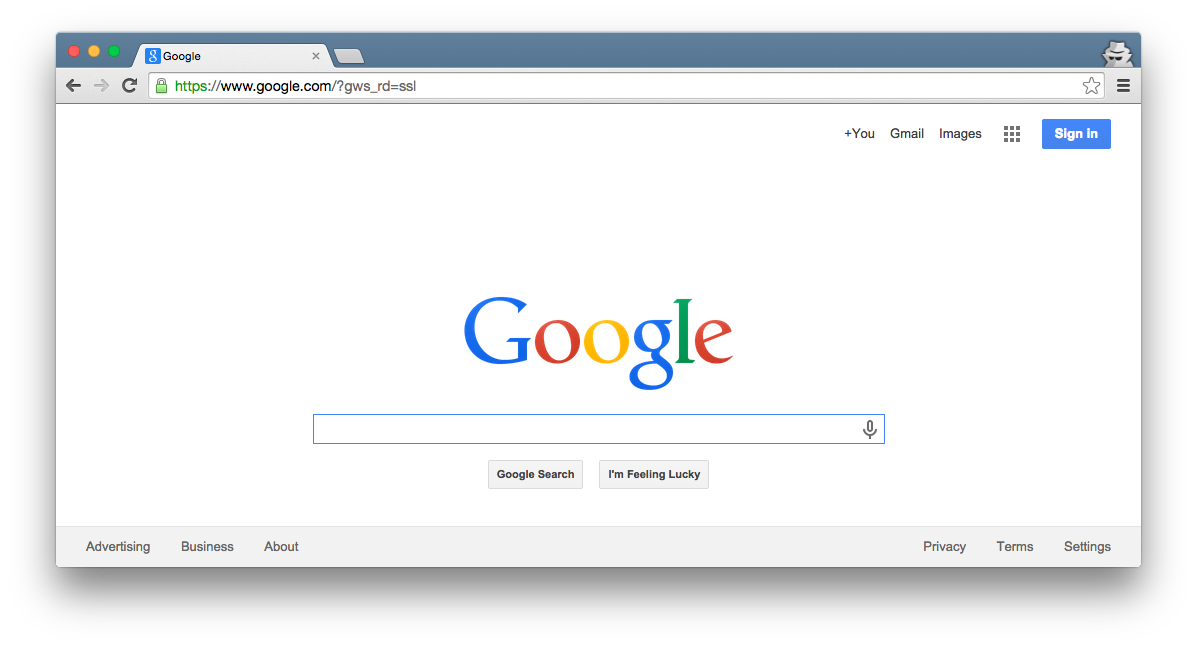 Route “authors” URL pattern
Controller uses Model to retrieve all records
Controller uses View to generate HTML (passes records to View)
Ye OldeInternet
DB
1
2
3
Server
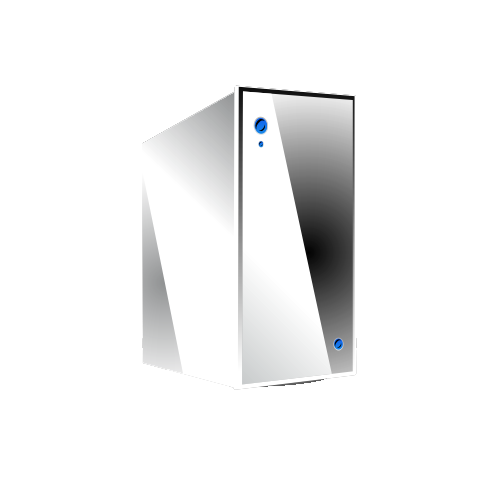 Router
Controller
Model
View
show Page
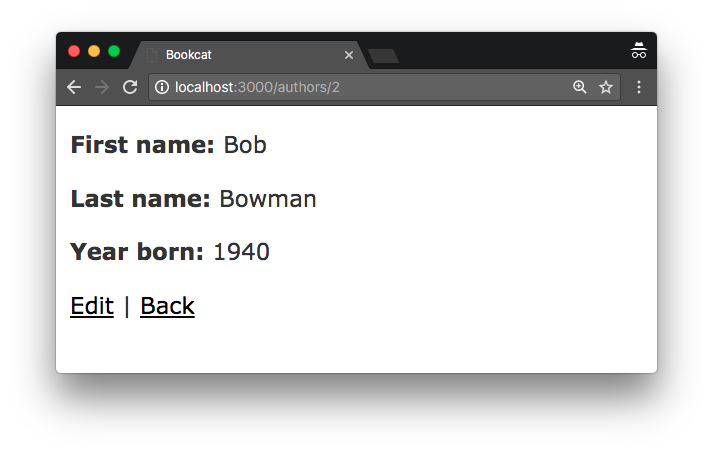 Browser
How to implement index?
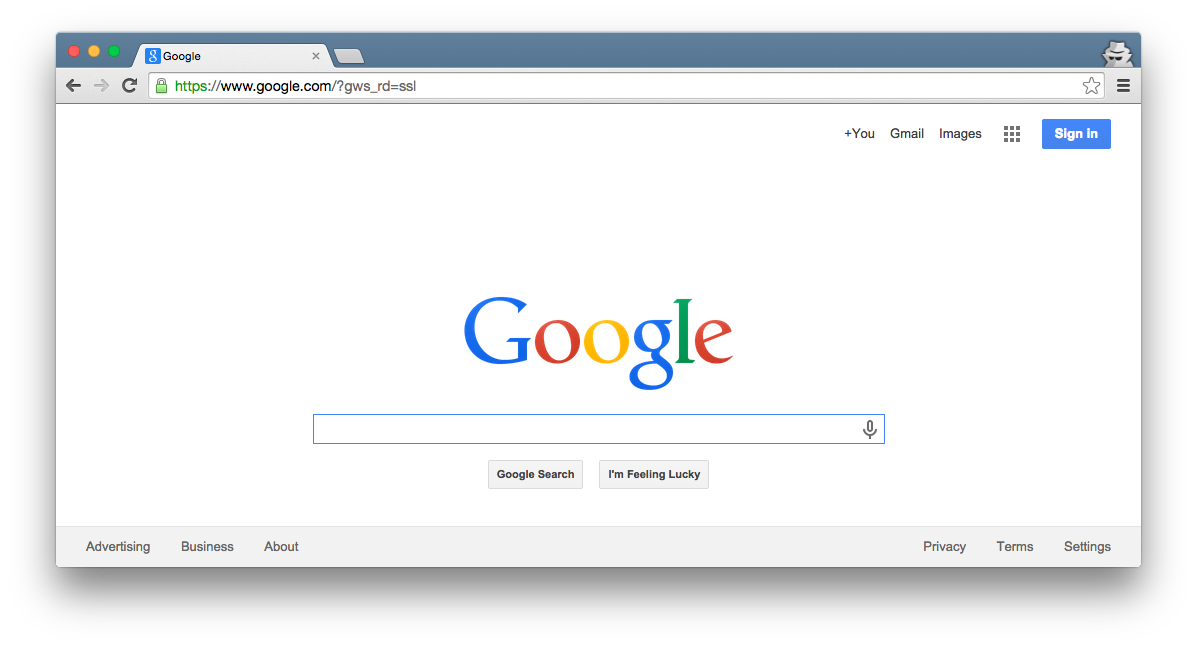 Ye OldeInternet
DB
Server
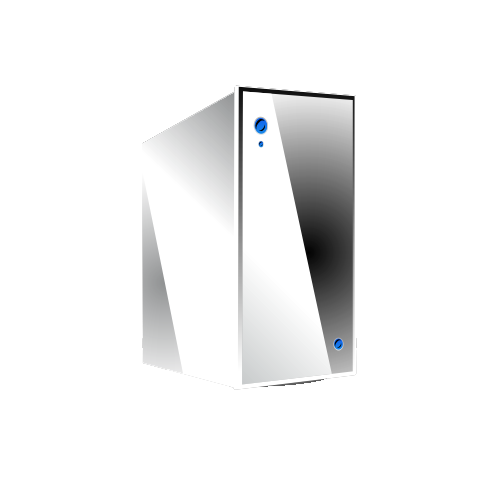 Router
Controller
Model
View
Browser
How to implement index?
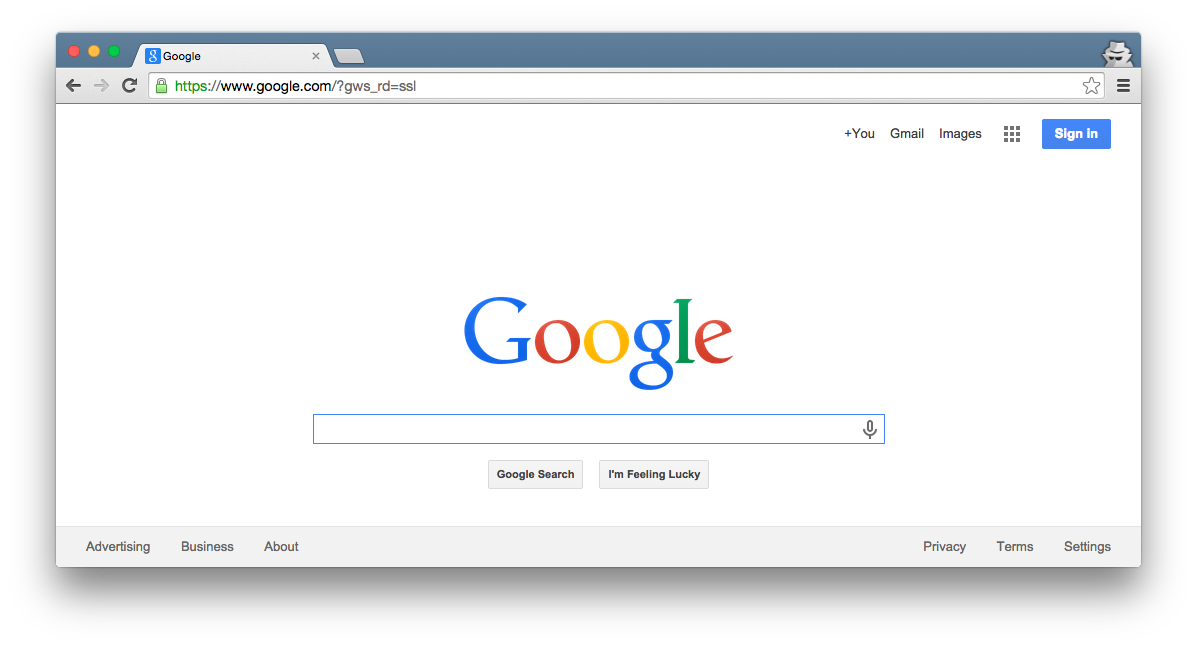 Route “author” URL pattern
Controller uses Model to retrieve record with id in URL
Controller uses View to generate HTML (passes record to View)
Ye OldeInternet
DB
1
2
3
Server
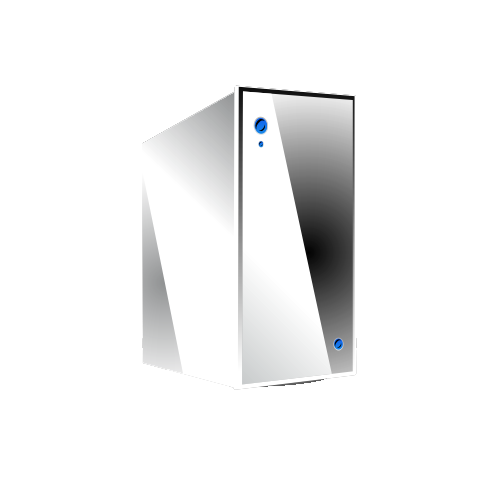 Router
Controller
Model
View
5 Basic Controller Patterns
Create
new/create: Enter a new record
Read
index: List all records
show: Display a particular record
Update
edit/update: Modify an existing record
Delete
destroy: Remove a record
✔
✔
new Form
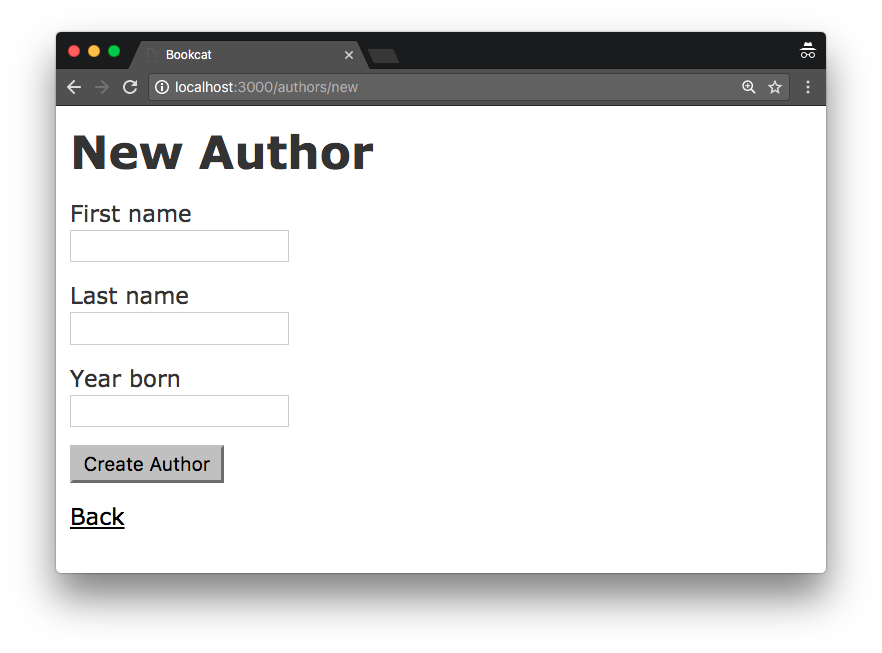 Browser
How many HTTP requests does it take to create a record?
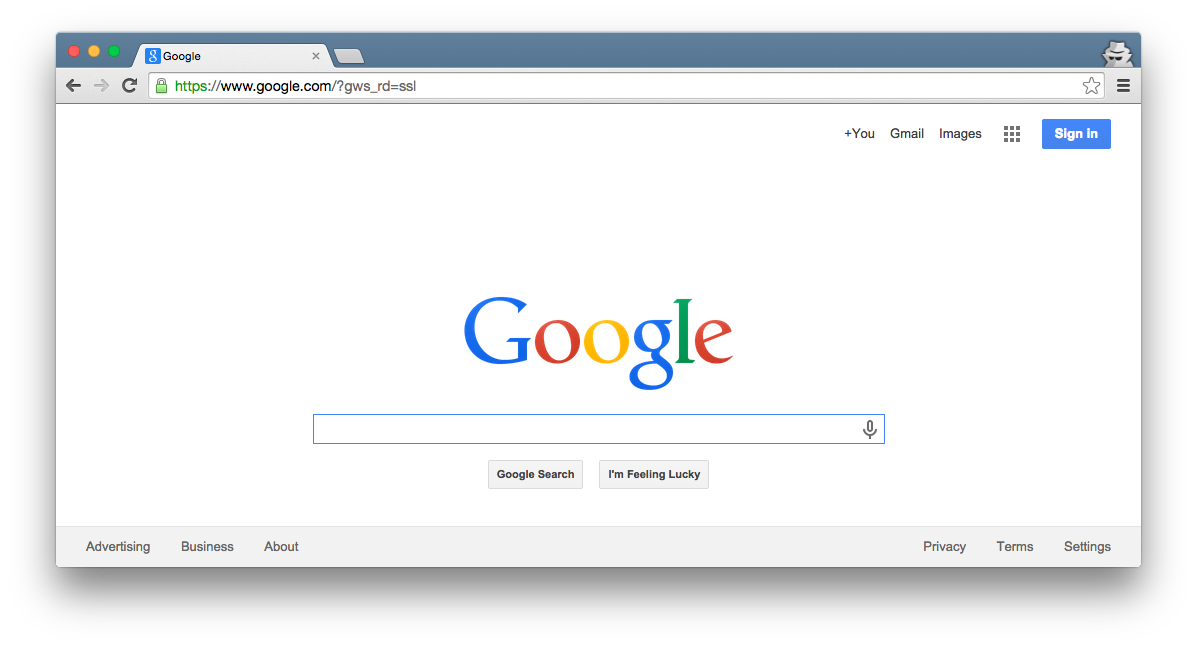 Ye OldeInternet
DB
Server
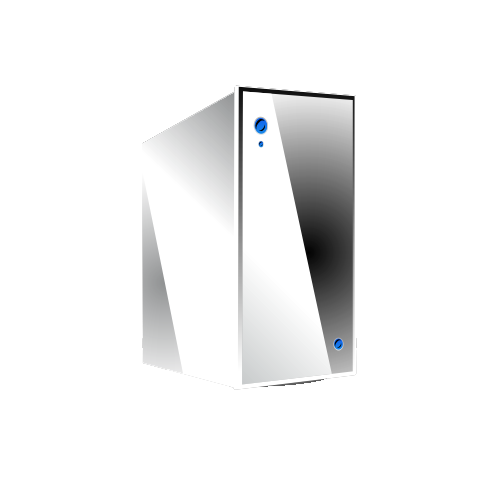 Router
Controller
Model
View
Browser
How many HTTP requests does it take to create a record?
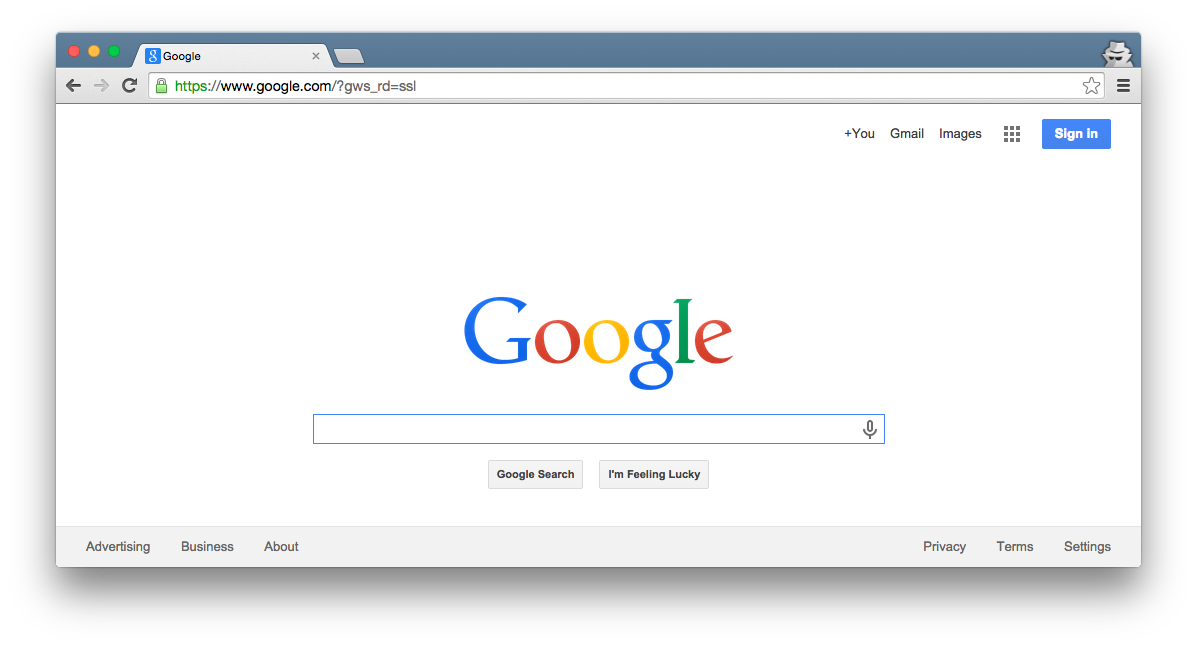 Two: 
One to request a form (GET)
One to perform the add (POST)
Ye OldeInternet
DB
Server
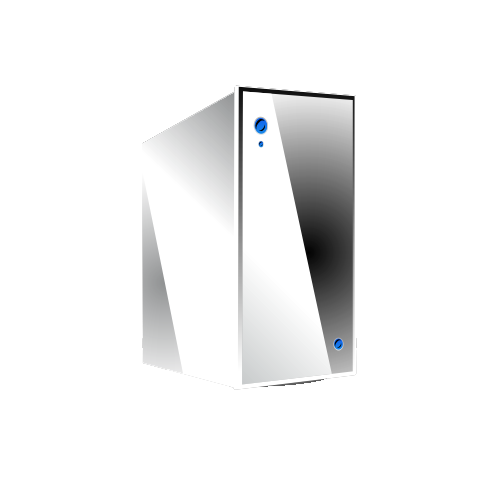 Router
Controller
Model
View
Browser
How to implement get form?
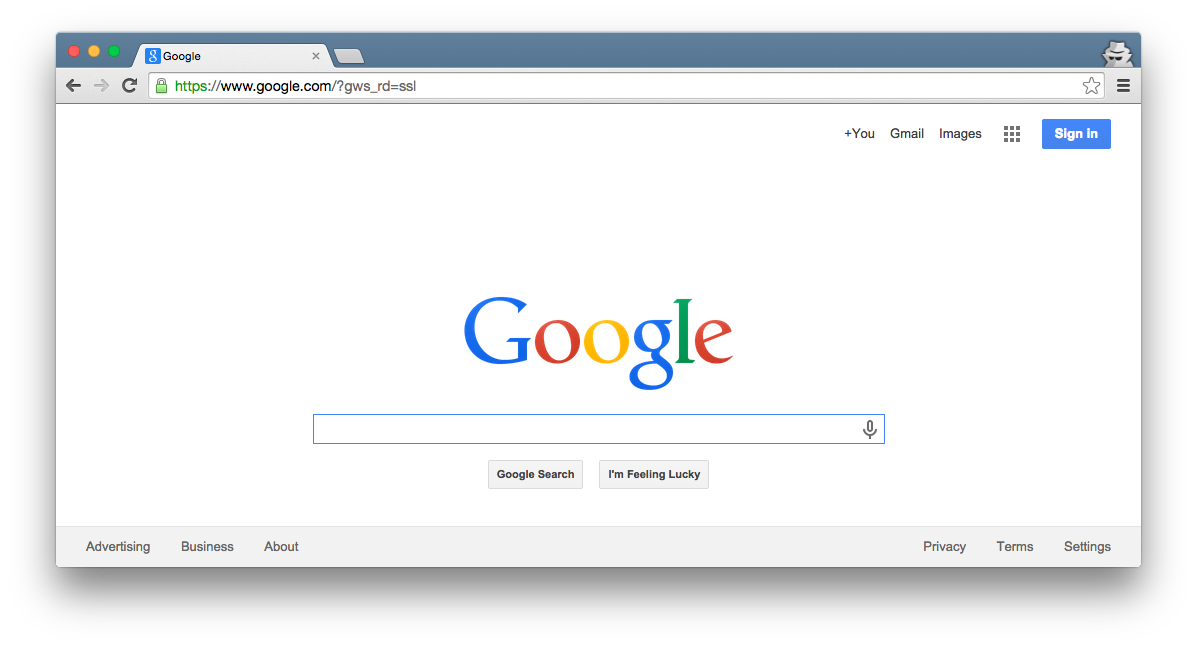 Ye OldeInternet
DB
Server
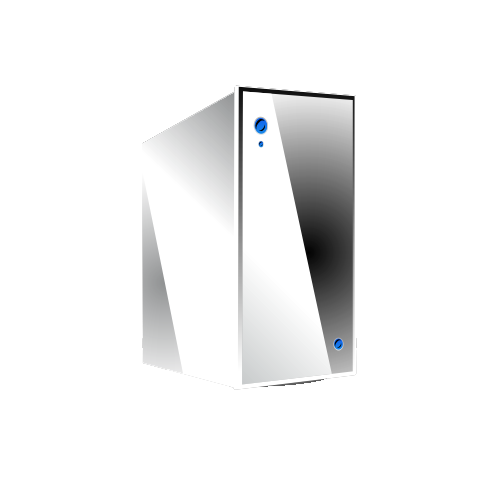 Router
Controller
Model
View
Browser
How to implement get form?
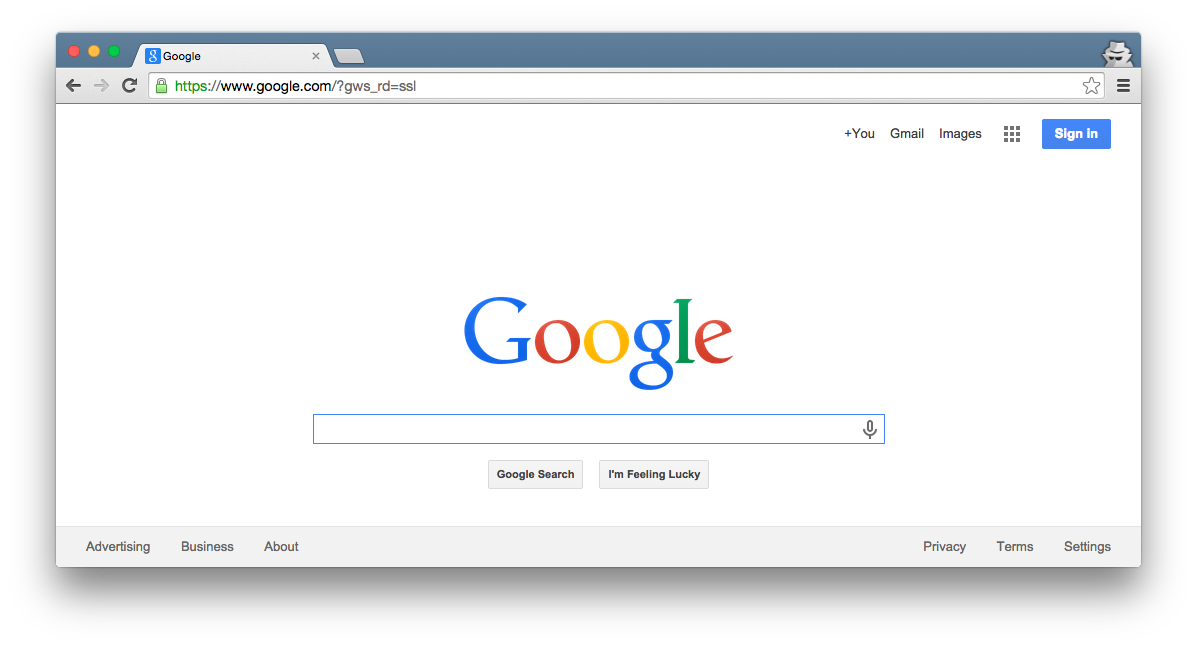 Route URL pattern
Controller uses View to generate HTML (passes View records)
Ye OldeInternet
DB
1
2
Server
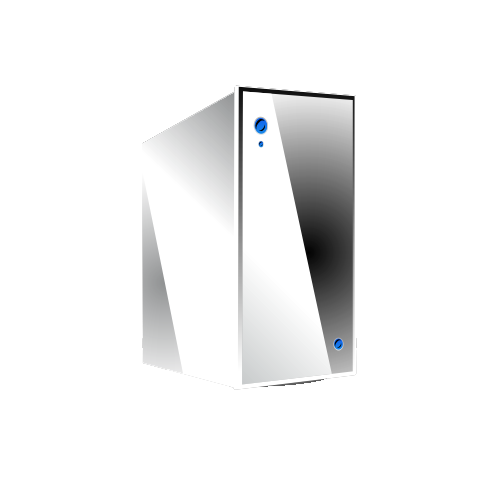 Router
Controller
Model
View
Browser
How to implement post new record?
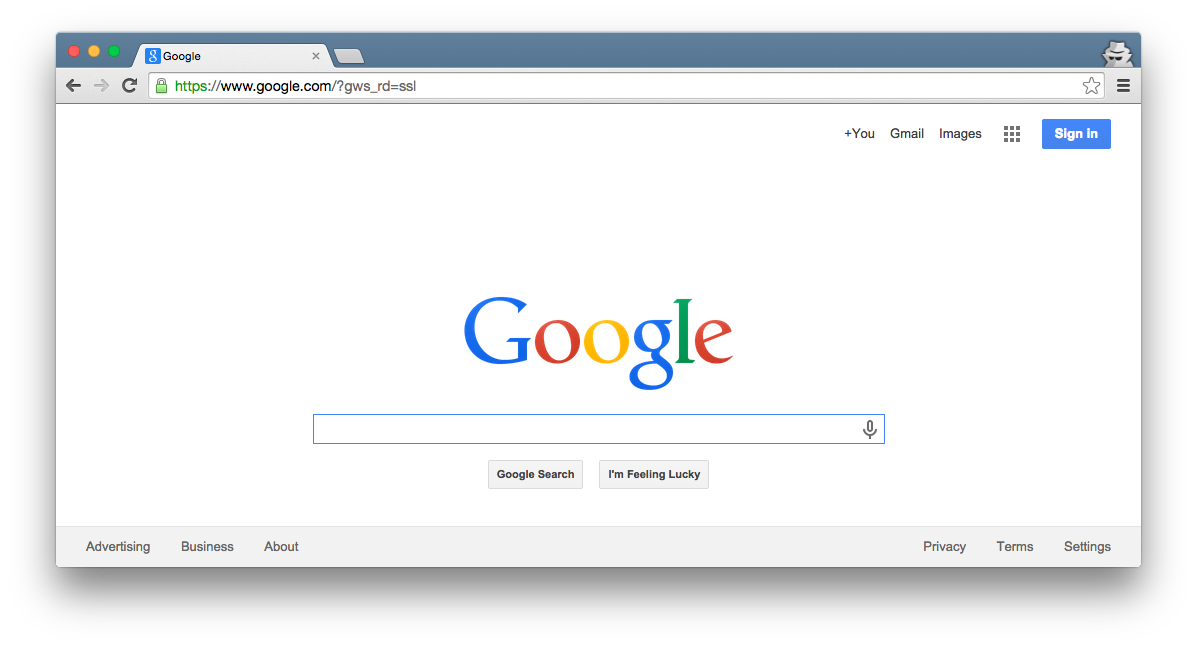 Ye OldeInternet
DB
Server
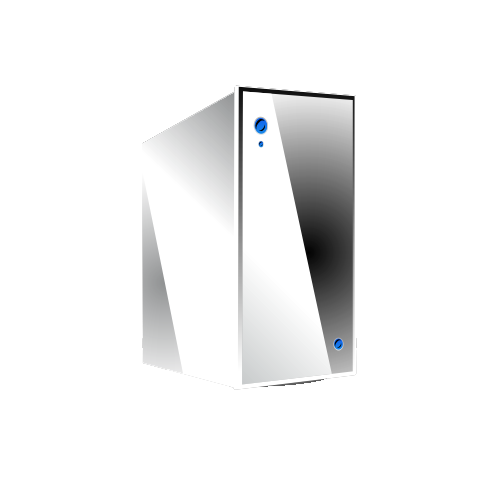 Router
Controller
Model
View
Browser
How to implement post new record?
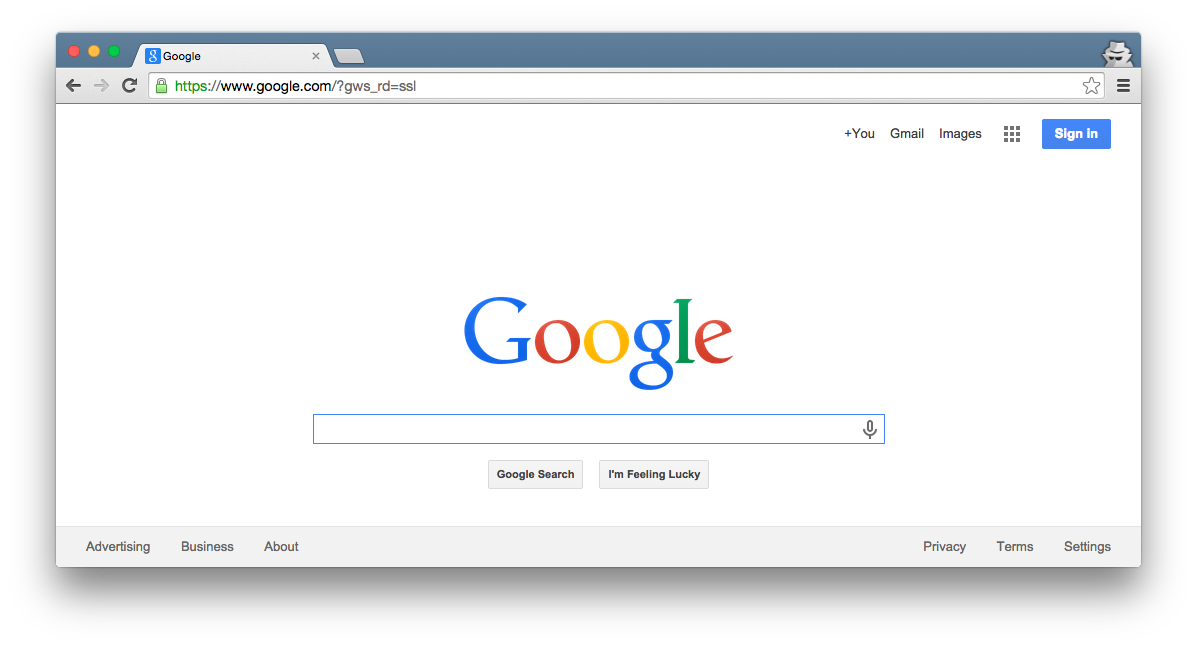 Route URL pattern
Controller uses Model to add rec
Controller sends HTTP redirect
Ye OldeInternet
DB
1
2
3
Server
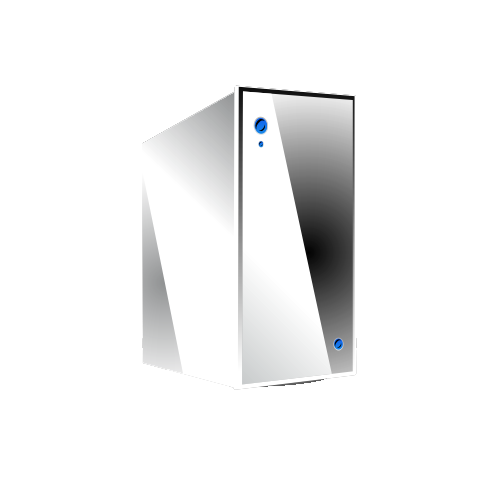 Router
Controller
Model
View
5 Basic Controller Patterns
Create
new/create: Enter a new record
Read
index: List all records
show: Display a particular record
Update
edit/update: Modify an existing record
Delete
destroy: Remove a record
✔
✔
✔
Like create
Needs explaining…
Appendix
5 Basic Controller Patterns
Create
new/create: Enter a new record
Read
index: List all records
show: Display a particular record
Update
edit/update: Modify an existing record
Delete
destroy: Remove a record
Browser
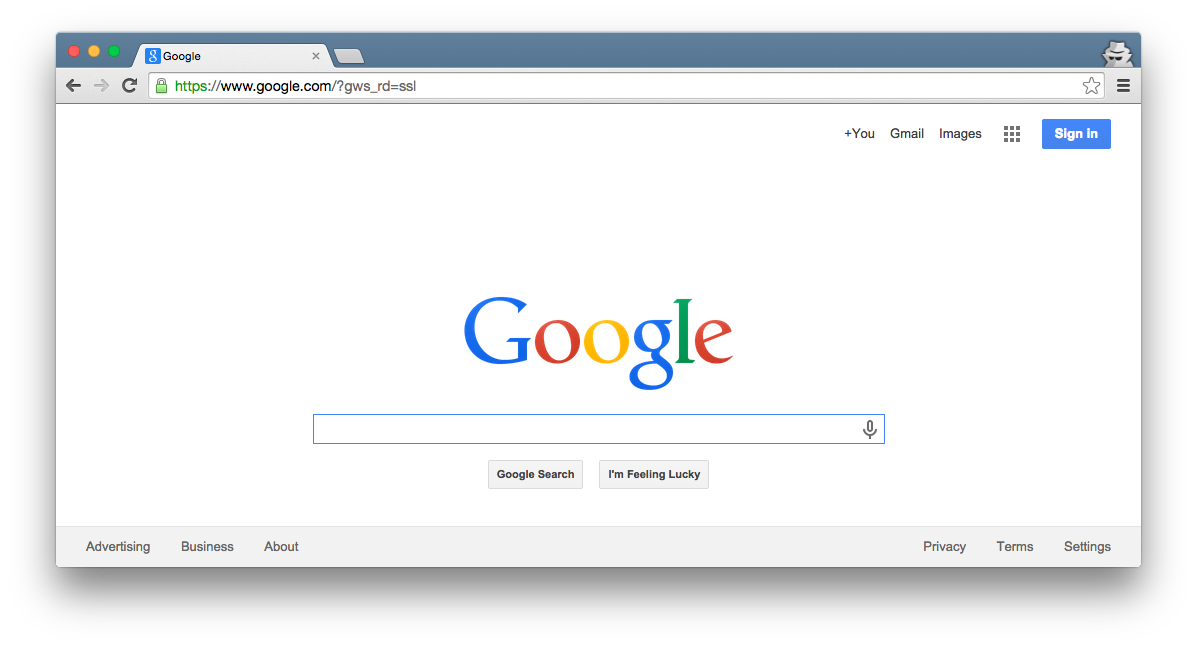 Migrations
Ye OldeInternet
DB
Tests
Server
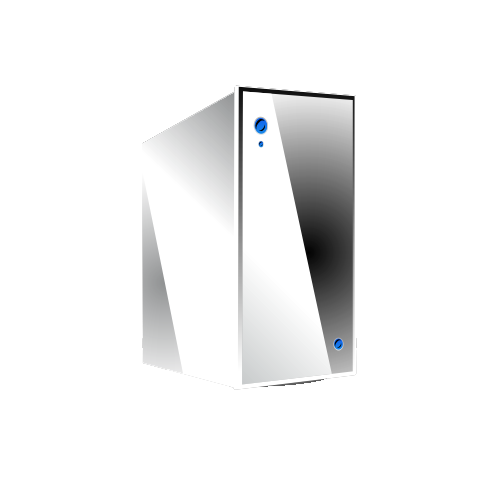 Router
Controller
Model
View
edit Form
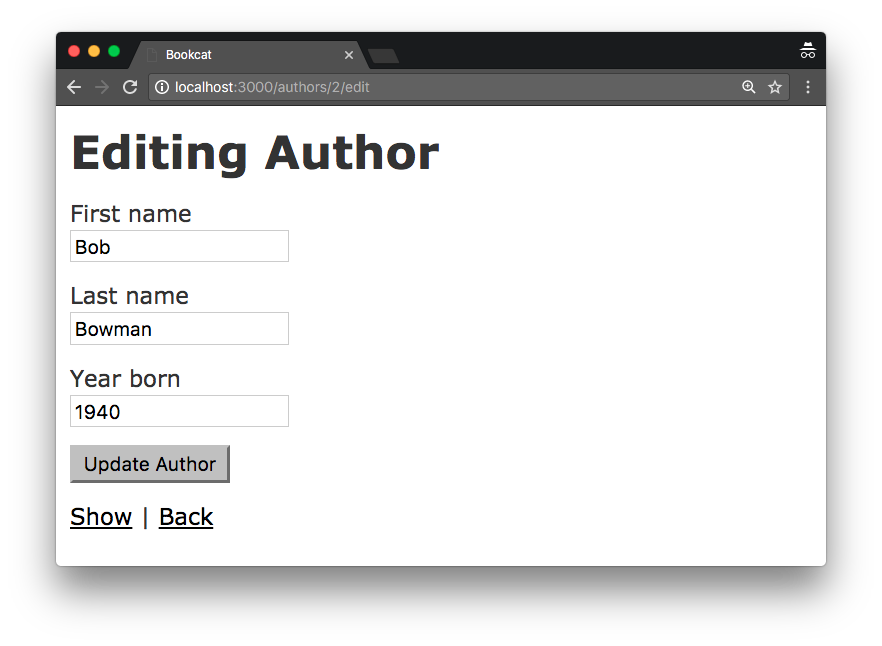 destroy Link
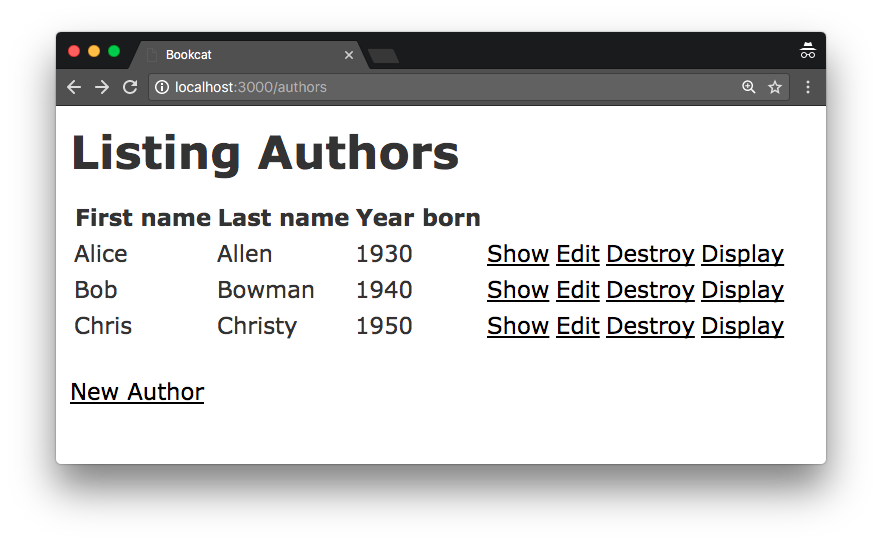